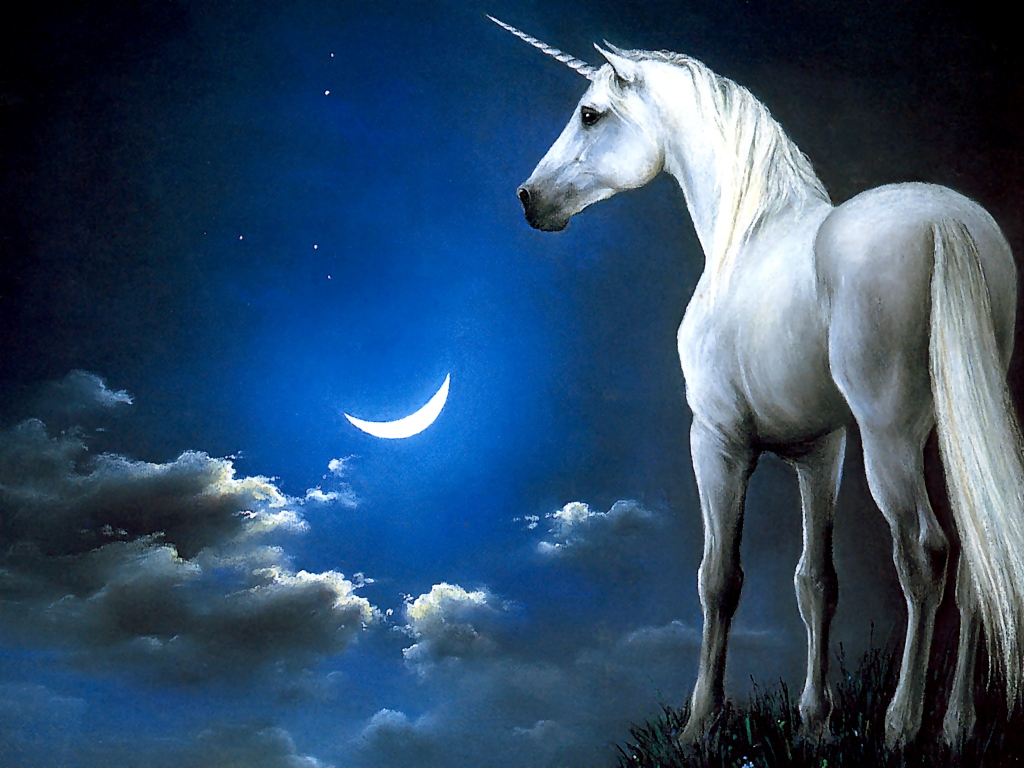 Myths in Disaster Planning
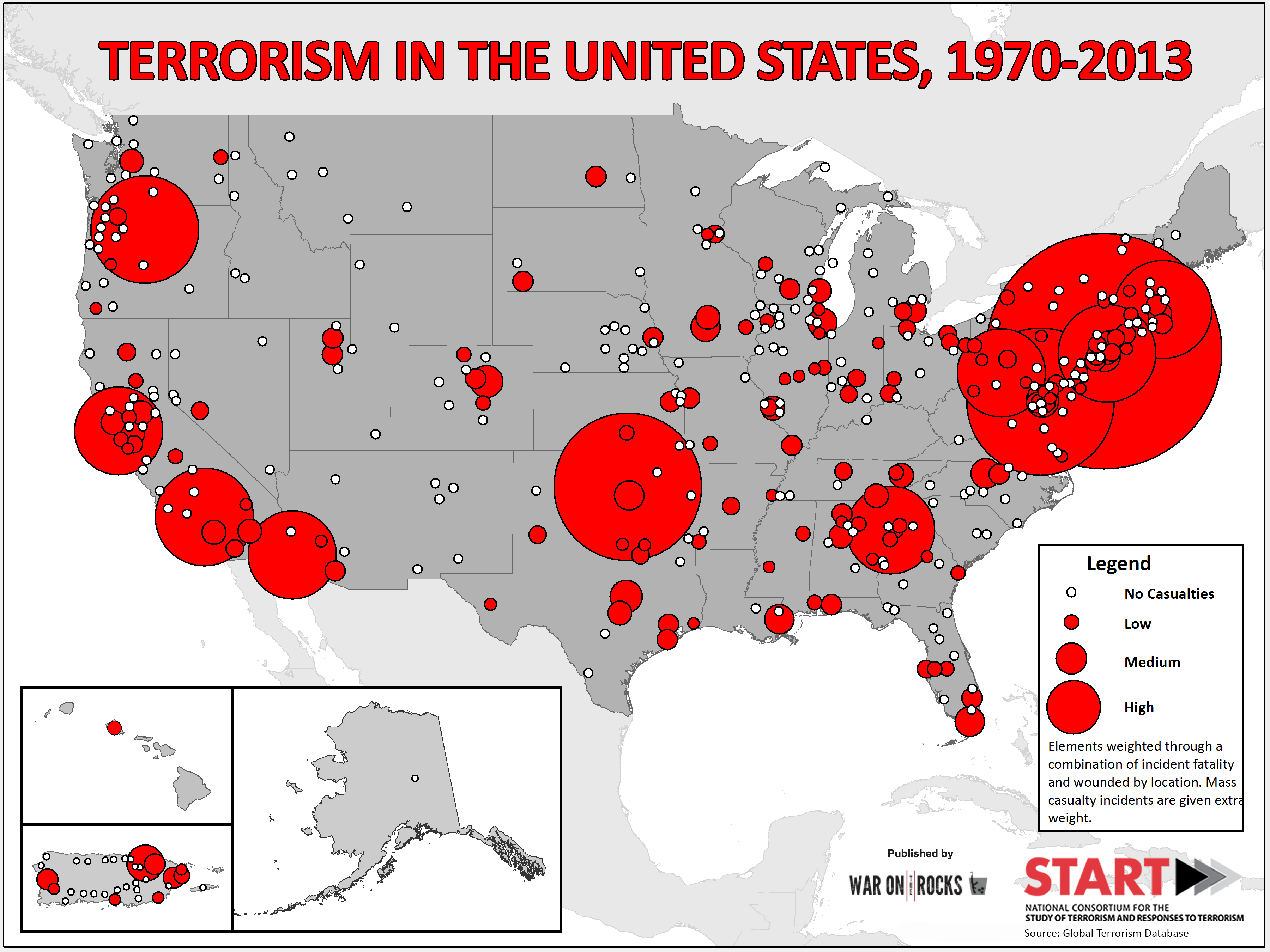 Assumption FiveCasualties will be transported to hospitals appropriate to their needs and in such a manner that no hospital receives a disproportionate number
Most casualties are transported to the closest or most familiar hospitals

Implications
Patients often choose

 may not be possible to prevent
inefficient casualty distribution
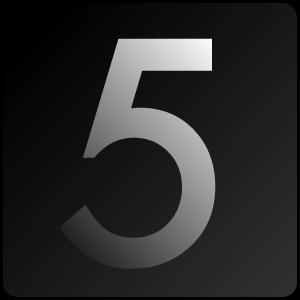 [Speaker Notes: All hospitals must be prepared to do decon

Mya not be able to prevent inefficient casualty distribution, but but it may be possible to influence]
Assumptions
1. Dispatchers will hear of the disaster and send emergency response units to the scene

2. Trained emergency personnel will carry out field search and rescue

3. Trained EMS personnel will do triage, first aid/ stabilizing care and decon before patient transport

 4. Casualties will be transported to hospitals by ambulance
Assumptions
5. Casualties will be transported to hospitals appropriate to their needs and in such a manner that no hospital receives a disproportionate number

6. Field authorities will promptly notify area hospitals about the numbers, types and severities of casualties to be transported

7. The most serious casualties will be the first to be transported hospitals
1. Dispatchers will hear of the disaster and send emergency response units to the scene
Local/distant Emergency response units will self dispatch


Implications
inter-community response
communication
more help than needed will arrive
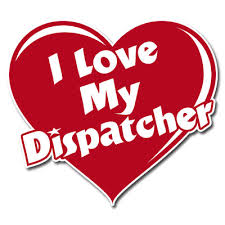 [Speaker Notes: Planning not just at the jurisdictional level (intercommunity)
Whos covering the rest of the community
How will you talk to them, different radios? Where to put them?]
1. Dispatchers will hear of the disaster and send emergency response units to the scene
Interventions
coordinate and use of unsolicited responders
Staging/check-in areas 

security perimeters
Law enforcement

County/statewide training
2. Trained emergency personnel will carry out field search and rescue
Initial search and rescue
carried out by the scene survivors

Implications
Uncoordinated search and rescue
Survivors may have best information about locations
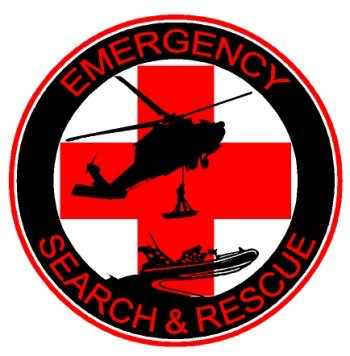 [Speaker Notes: Planners assume]
2. Trained emergency personnel will carry out field search and rescue
Interventions
Coordinate with survivors 
Train first responders  
law enforcement

Urban Search and Rescue
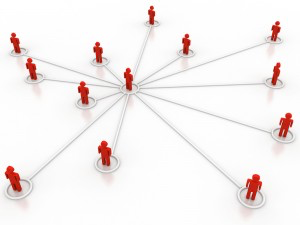 [Speaker Notes: First responders.. Including le
Whos the first? Fellow people injured]
USAR
FEMA
3. Trained EMS personnel will do triage, first aid / stabilizing care and decon before patient transport
Victims are likely to bypass on-site care 
directly to local hospitals

Implications
Hospitals should not assume that victims will have been treated in the field
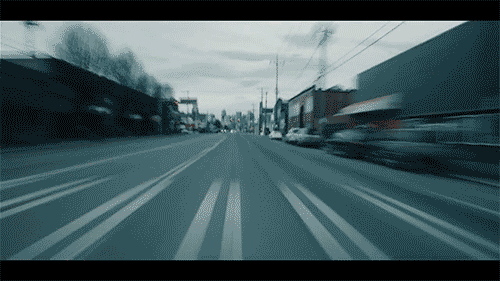 [Speaker Notes: Victims likely to bypass on site triage, first aid and econ]
3. Trained EMS personnel will do triage, first aid / stabilizing care and decon before patient transport
Interventions
Real-time instructions 
self-protection
 first aid

Community Outreach
CPR
first aid
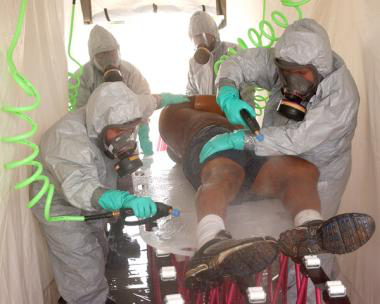 4. Casualties will be transported to hospitals by ambulance
Most arrive in non-ambulance
private cars
police vehicles
buses/taxis
walking

Implications
little control over transport
patient-tracking challenges
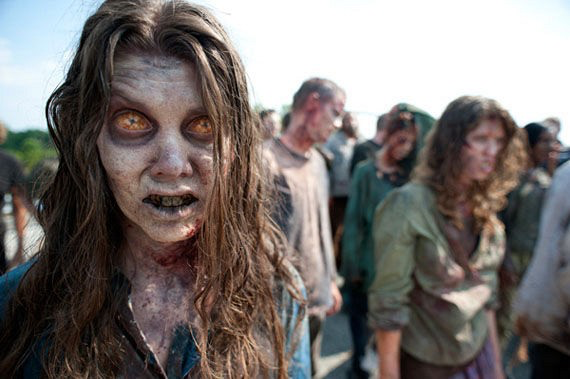 [Speaker Notes: Just said they will most likely bypass triage and therefore ambulances

Little control over transport time or destination for  casualties

How will they arrive?]
4.Casualties will be transported to hospitals by ambulance
Interventions
	Public Education
Precautions 

Data Acquisition
collect “after the fact”
Hospitals
EMS
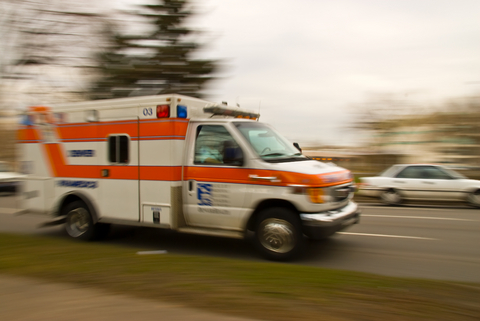 [Speaker Notes: Precuations while transporting
Who should/shouldn’t be transported]
5.  Casualties will be transported to hospitals appropriate to their needs in such a manner that no hospital receives a disproportionate number
Interventions
Have EMS bypass closest hospitals

Use “first wave” protocol
 divide initial casualties
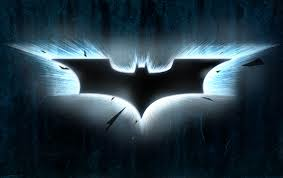 [Speaker Notes: Aurora, farthest out first]
6. Field authorities will promptly notify area hospitals about the numbers, types and severities of casualties
Initial notification from
arriving victims
 media 

Implications
Initial response depend on in-house resources
Time consumption are not practical
PPE
Tent set up
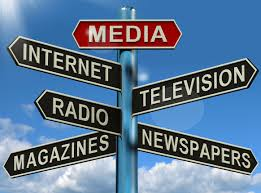 [Speaker Notes: Rather than from the field]
6. Field authorities will promptly notify area hospitals about the numbers, types and severities of casualties to be transported
Interventions
initial response on in-house resources
authority to activate EOP

Plan for expedient decon causalities
Fire hoses
“Rapid Decon”
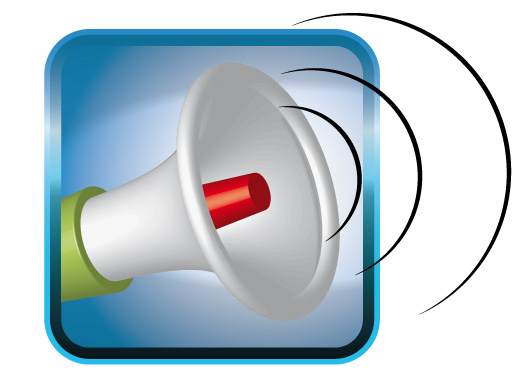 [Speaker Notes: Any one can activate EOP]
7. The most serious casualties will be the first to be transported hospitals
The least serious casualties often arrive first

Implication
Beds filled
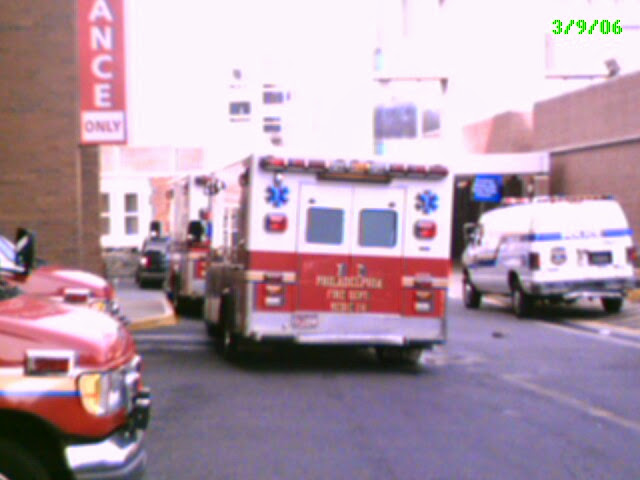 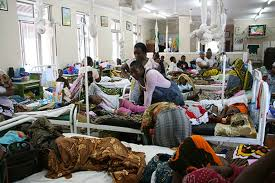 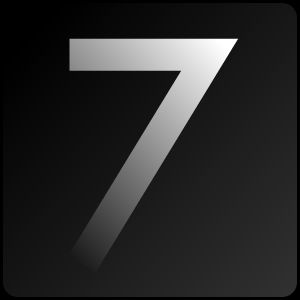 [Speaker Notes: Beds filled with less serious]
7. The most serious casualties will be the first to be transported hospitals
Intervention
Field to communicate casualty information
Hospitals hold open beds

Proper Triage

Transport Less injured to FARTHER away hospitals
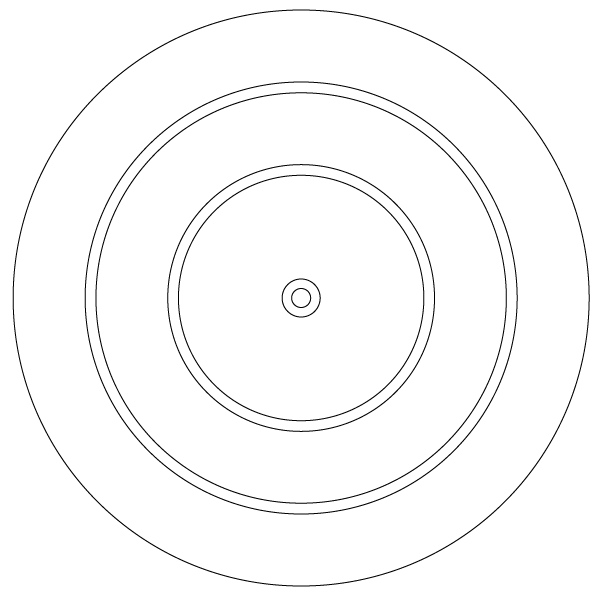 Assumptions
Dispatchers will hear of the disaster and send emergency response units to the scene
Self dispatch
2. Trained emergency personnel will carry out field search and rescue
      Survivors
3. Trained EMS personnel will do triage, first aid / stabilizing care and decon before patient transport
      Self transport
 4. Casualties will be transported to hospitals by ambulance
      Self transport
Assumptions
5. Casualties will be transported to hospitals appropriate to their needs and in such a manner that no hospital receives a disproportionate number
     closer hospitals get the most and least severe
6. Field authorities will promptly notify area hospitals about the numbers, types and severities of casualties to be transported
     unreasonable if self transport 
7. The most serious casualties will be the first to be transported hospitals
    maybe by EMS, but most will self transport
Disaster Education Myths
People need to know “special things” for disasters
Common Sense
We are smart; hearing it once is enough
Repetition is the key to adult learning
A drill now and then is enough
Repetition is the key to adult learning
The government will take care of it
Katrina
It is impossible to be prepared
Repetition is the key to adult learning
The Myths of Disaster Education, Burstein, ,Annals of Emerg Med, January 2006
Questions
erswatdoc@gmail.com
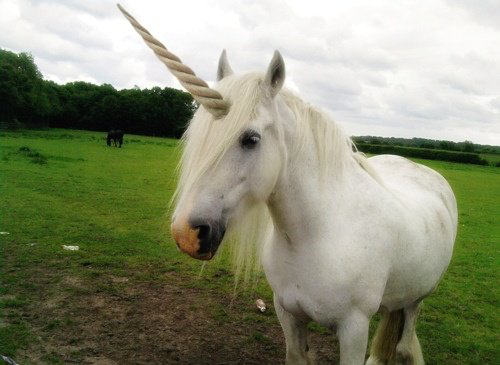